Carbin et al.2016
Update
14Jul2017
SCP = (CAPE/1000 j.kg-1 ) x (SRH/50 m-2.s-2) x (BWD/20m.s-1)
SCP = Supercell Composite Parameter
CAPE = Convective Available Potential Energy
SRH = Storm Relative Helicity
BWD = Bulk Wind Difference
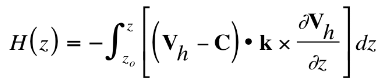 LFC is the level of free convection
EL is the level of neutral buoyancy  (or Equilibrium Level)
Tap =temperature of the air parcel
Te = temperature of environment
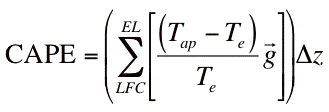 Vh= horizontal vector
 C =storm motion vector
                  
                   = horizontal vorticity vector
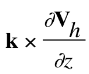 BWD= could be found at the most unstable parcel level on the sounding and then correlate that level to the hodograph. Lift that parcel then figure out what height is 50% of the way to the EL for that parcel.
Carbin GW, Tippett MK, Lillo SP, Brooks HE. Visualizing long-range severe thunderstorm environment guidance from CFSv2. Bulletin of the American Meteorological Society. 2016;97:1021–1031
Baker et al.2009
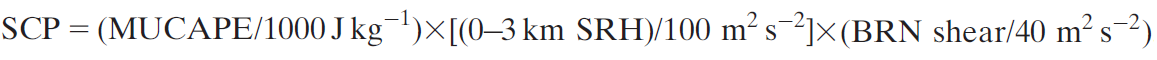 SCP = Supercell Composite Parameter
MUCAPE = Convective Available Potential Energy of the Most Unstable
SRH = Storm Relative Helicity
BRN = Bulk Richardson Number is one-half of the squared difference between the density (U2/2) weighted mean winds in the 0–6-km and 0–500-m layers
If MUCAPE = 1000 J/kg; SRH = 150 M**2/S**2; BRN shear term = 40 m**2/s**2 , then SCP = 1
                                     SCP> 1 for supercells; SCP<1 nonsupercell storms
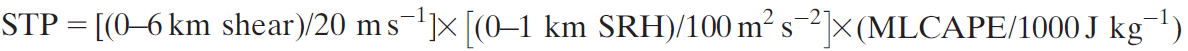 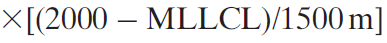 STP = Significant Tornado Parameter
0–6-km AGL vector shear = shear vector magnitude between the surface and 6 km AGL
0-1km SRH = Storm Relative Helicity
MLCAPE = Mean Level Convective Available Potential Energy lowest 100mb
MLLCL = Mean Layer of Lifted Condensation Level Height
Baker, A. K., Parker, M. D., & Eastin, M. D. (2009). Environmental ingredients for supercells and tornadoes within Hurricane Ivan. Weather and Forecasting,24, 223–244.10.1175/2008WAF2222146.